Touriste en Suède - Saga och Sarah
Le Universeum
Dans Göteborg, en Suède, il ya un endroit appelé Universeum.
Universeum vous pouvez voir tout de araignées veniemuese de poissons colour.
Ils ont aussi une section de l'espace où vous pouvez voir à quoi il ressemble dans differentes parties d'une fusée spatiale sentir comment il sent à sauter sur la lune, et beaucoup d'autres choses amusantes.
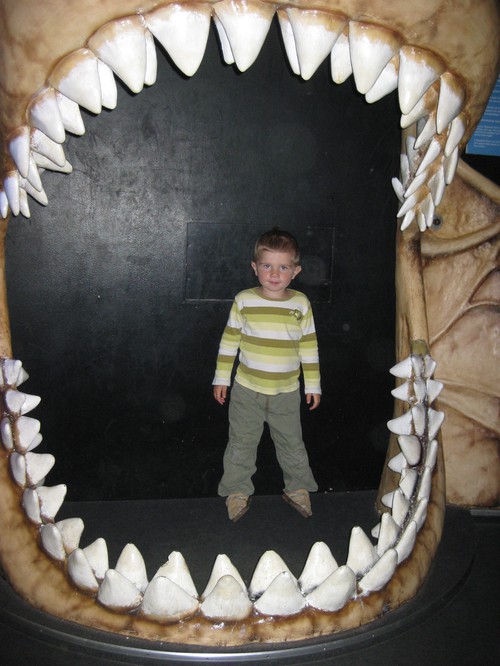 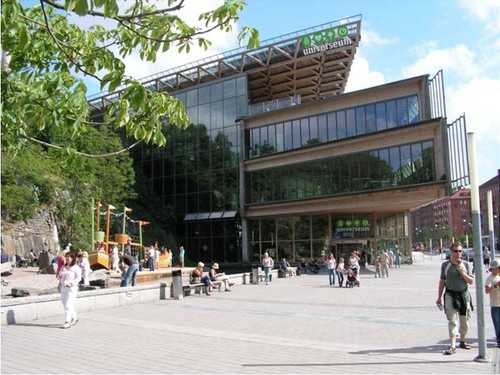 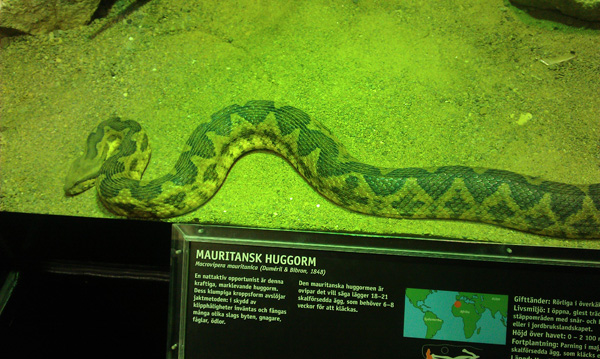